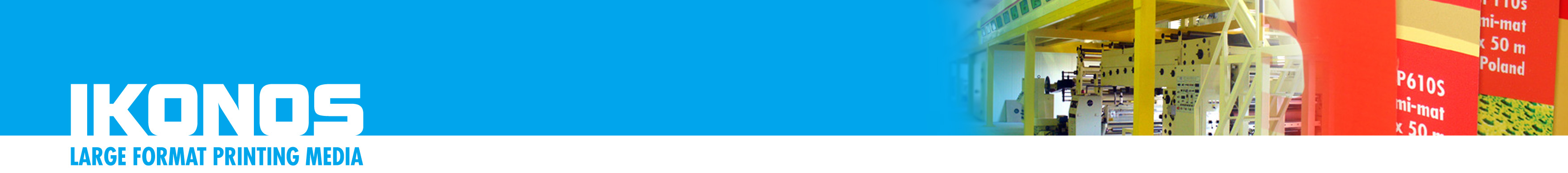 Atrament ŻYWICZNYMutoh UMSOpole 2017
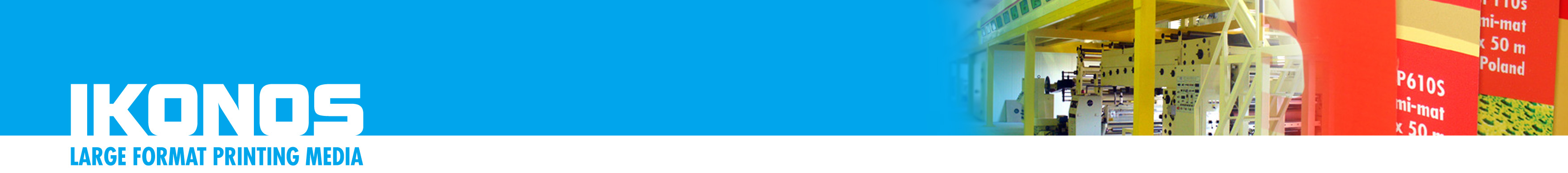 Kluczowe cechy
Specyfikacja Mutoh 
Atrament na bazie eteru
Oryginalny skład chemiczny atramentu:Atrament specjalnie tworzony dla Mutoh i tylko z Mutoh
Jedyny na rynku atrament na bazie żywic
Europejski certyfikat EUROFINS
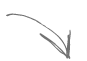 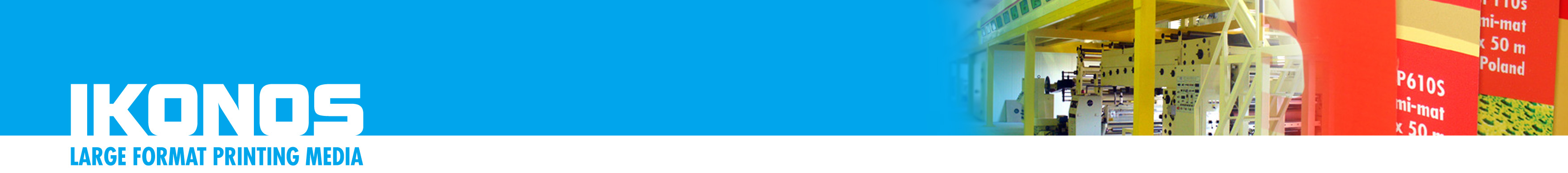 Mutoh UMS NanoResin
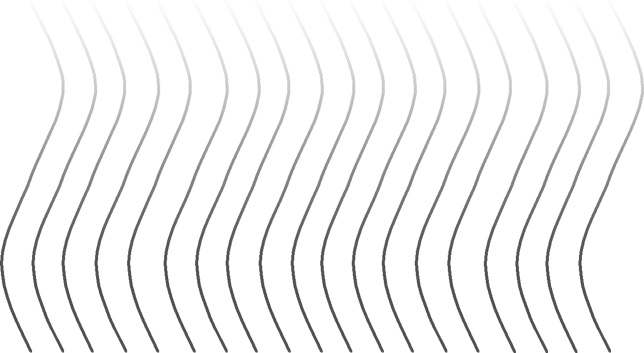 Pigment & Resin tylko częściowo rozpuszcza media
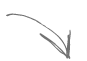 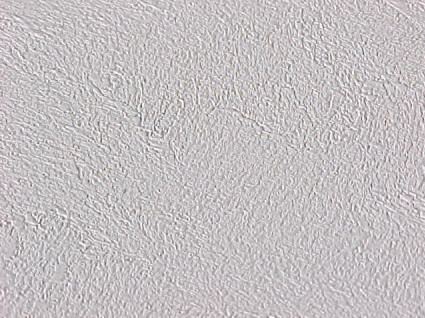 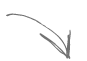 VINYL
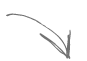 KLEJ
Przekrój niepowleczonych vinyli
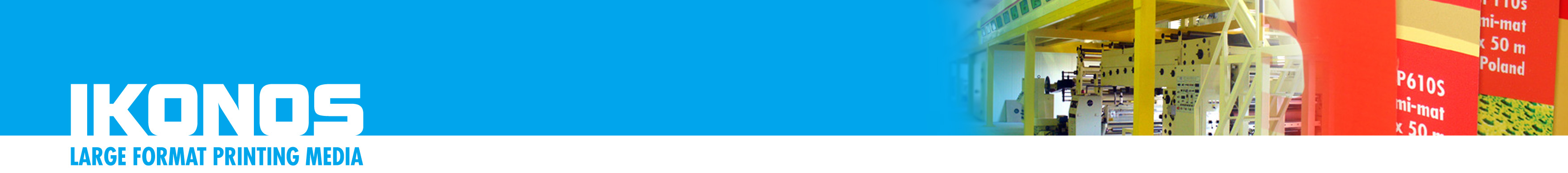 Innowacyjny/zmodyfikowany skład atramentu
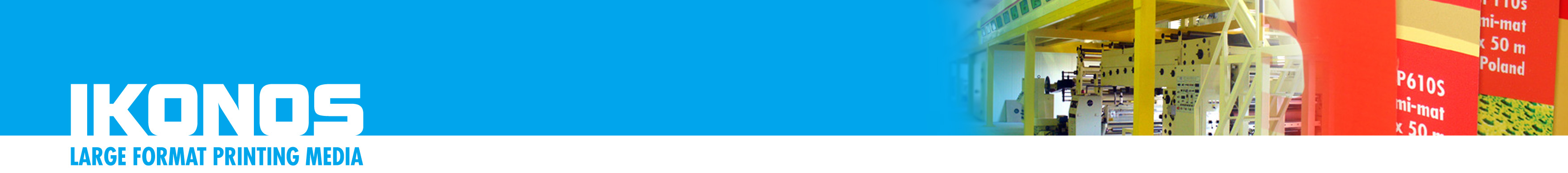 Istota, moc żywic (RESINS)
Żywica (resin) „klei” pigmenty ze sobą i pozwala pigmentom na trwalsze przyleganie do podłoża
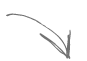 Funkcje żywicy:
Kompatybilność z mediami
Wysoka odporność na ścieranie
Wysoka odporność chemiczna
Lepkość tuszu
Wysoka szybkość schnięcia atramentu
Zachowanie efektu połysku (gloss)
Niższa częstotliwość konserwacji plotera
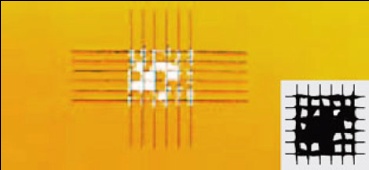 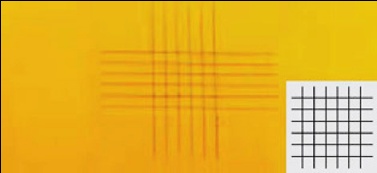 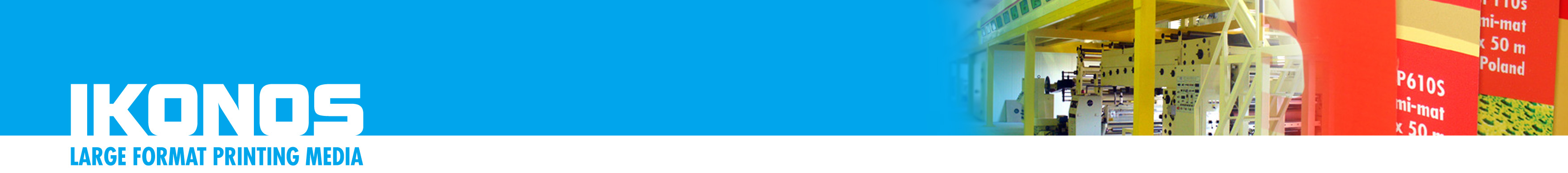 Universal MS: unikalny mix żywic (resin)
Atrament z pojedynczą żywicą  “Klasycznie”
Pojedyncza stała warstwa,
Mniejsza różnorodność mediów,
Mniejsza kontrola właściwości fizycznych,
Resin1
Pigment
Podłoże
Atrament multi żywiczny  UMS
Warstwa ze zmieszanych żywic i mniej żywic na typ, 
Duża różnorodność mediów,
Większa kontrola właściwości fizycznych.
Resin1
Resin2
Resin 3
Resin 4
Pigment
Podłoże
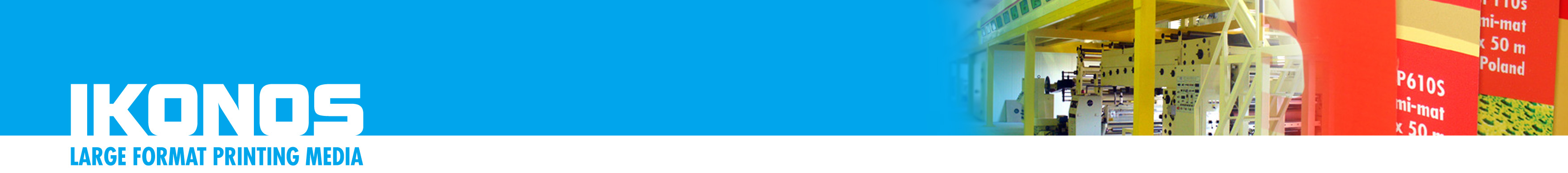 Innowacyjny/zmodyfikowany skład atramentu - cztery rodzaje żywic
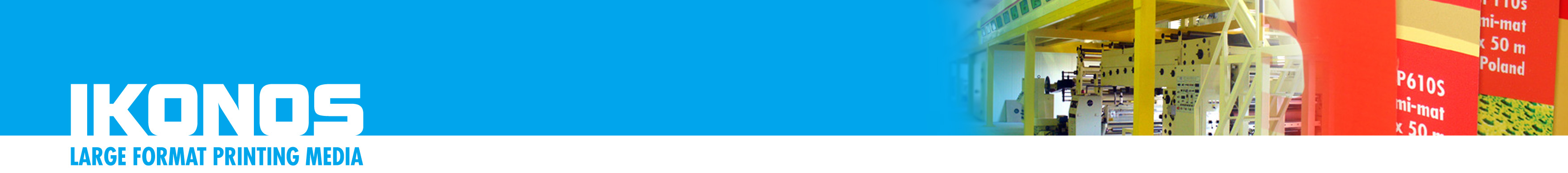 Pigmenty
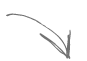 Pigmenty określają kolor – 82% pokrycia PANTONE C

Pigment wpływa na trwałość na zewnątrz 

Pigmenty UMS są rozcierane do rozmiaru nanoZnaczenie:
Rozmiar i kształt częściowo określa, jak łatwo atrament może być „wystrzeliwany” z dyszy

Mniejsze pigmenty  Mniejsze zatykanie dyszy
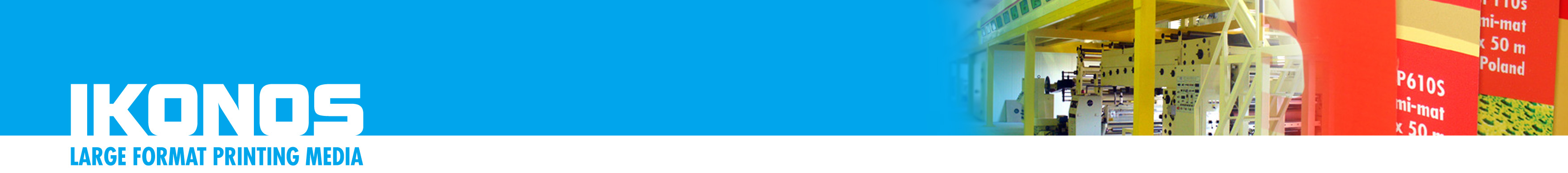 Co to jest nano rozmiar pigmentu?
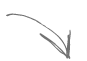 “Małe rzeczy”: pomiędzy 0.000000001 mm  - 0.0000001 mm
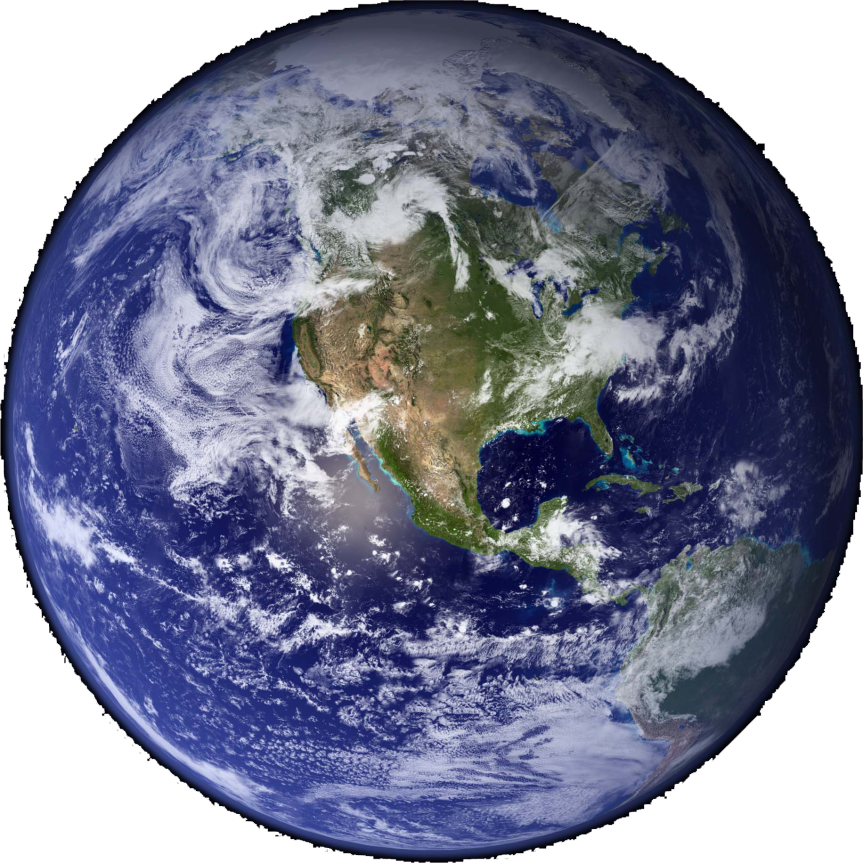 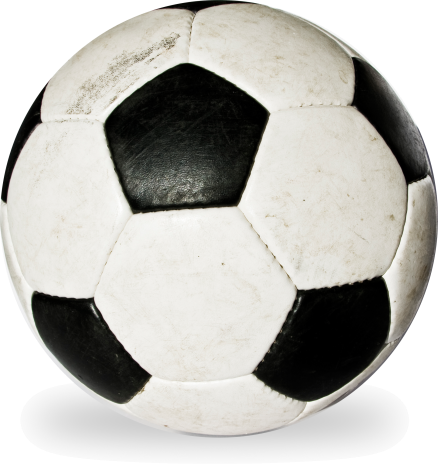 Wielkość cząstek nano jest…
… do piłki nożnej, jest jak piłka nożna do …
… kuli ziemskiej
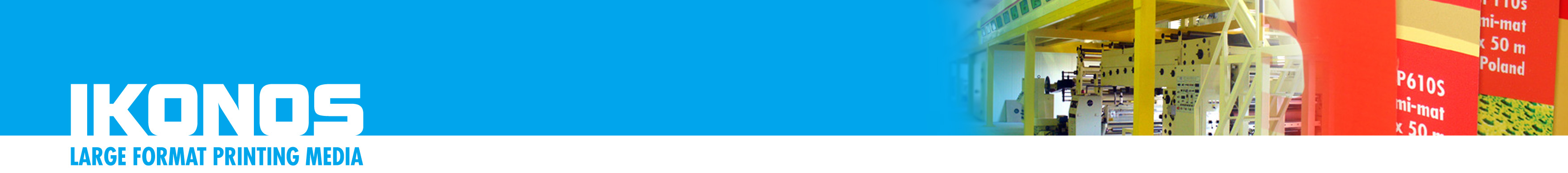 Unikalne Argumenty Zakupowe
Bezwonny,
Doskonała aplikacja wydruków, odporność na „zdzieranie”: odporność bliska MildSolvent,Minimalne, powierzchniowe uszkodzenia podczas aplikacji,
Większa odporność na: alkohol, środki czyszczące…
Mniejsza częstotliwość czyszczenia drukarki,
Optymalna jakość – także przy większych prędkościach wydruku,
Resin / solvent mix dostosowany do nowej chemii PVC(REACH impact)
Gamut kolorystyczny : większy niż Eco Ultra & MSU,
Klasyfikacja atramentu Xi zamiast Xn,
Dostosowany do najnowszej generacji głowic jak i do już zainstalowanych ploterów.
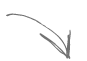 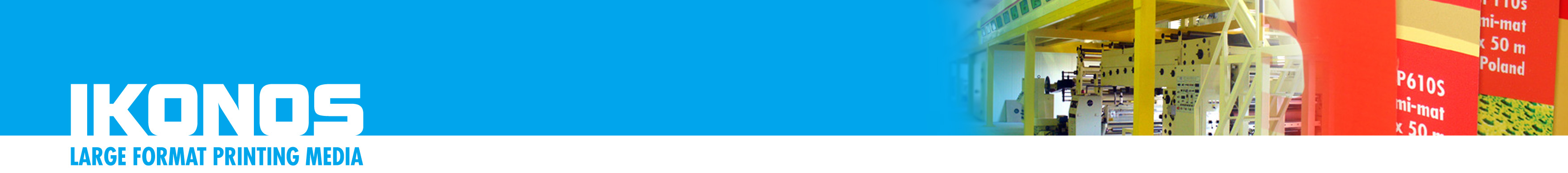 Certyfikat atramentu Mutoh UMSdruk do wewnątrz np. tapety
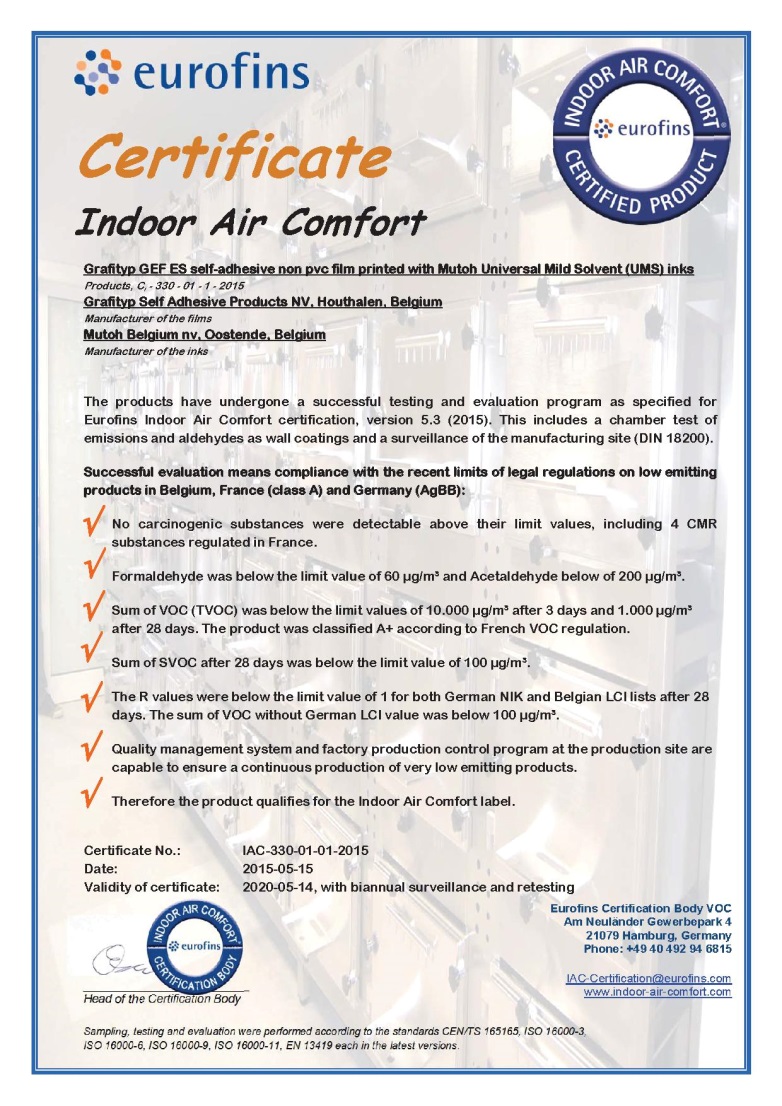 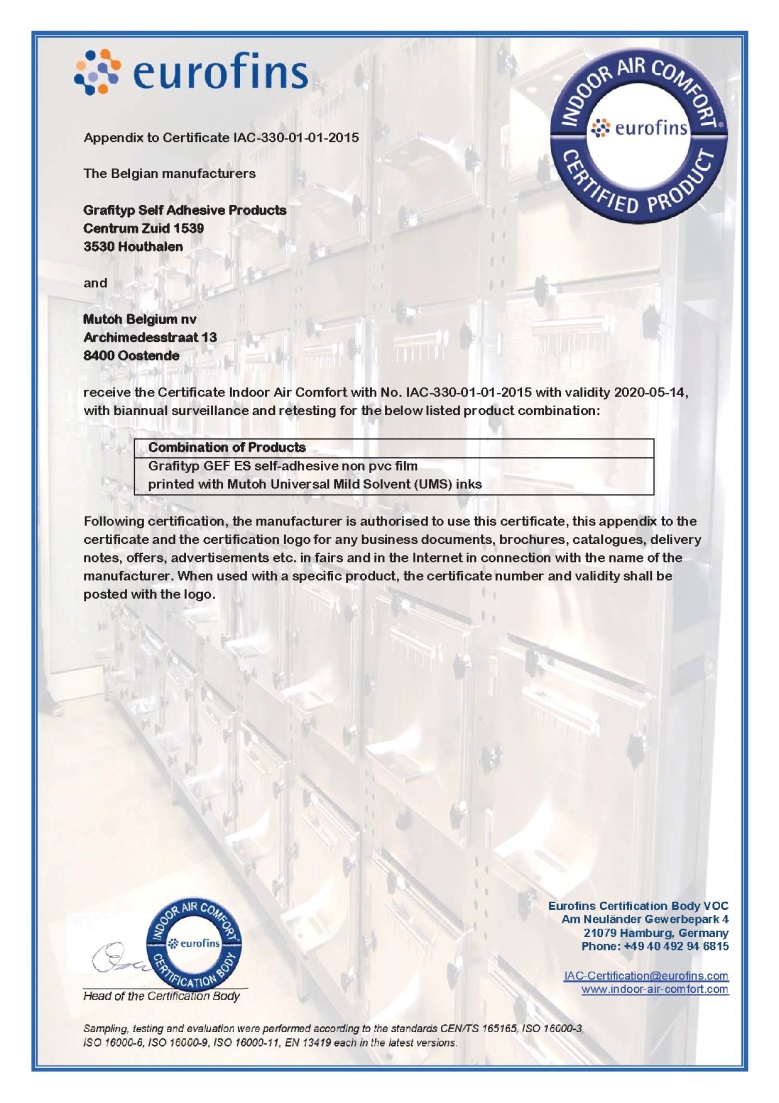 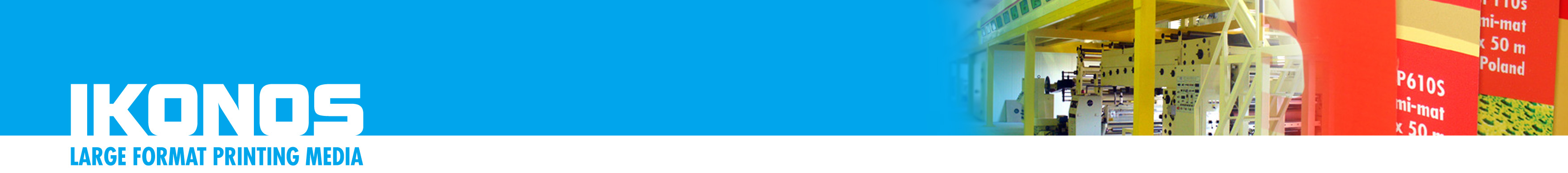 DZIĘKUJĘ ZA UWAGĘ!!